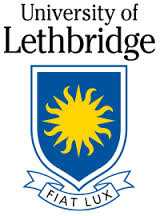 EVALUATING PROCEDURAL JUSTICE IN REGIONAL PLANNING PROCESS: LESSONS FROM ALBERTA’S REGIONAL PLANS
Parastoo Emami 
Supervisors: Professor Bjornlund and Professor Xu 
Department of Geography University of Lethbridge

Fall, 2014
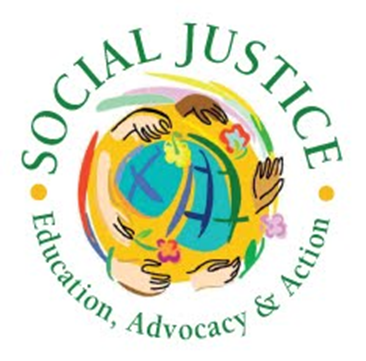 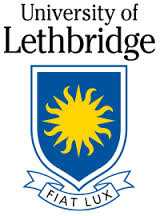 Index
Introduction 
Background 
Literature 
Methodology 
Findings: 
Procedural justice components 
Procedural justice models 
Conclusion
Contributions
Limitation
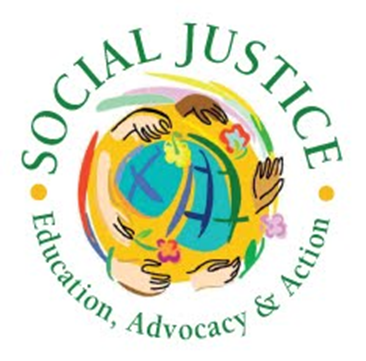 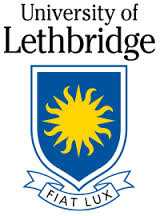 Introduction
Water planning and management challenges:
Climate change 
Increasing demands
Various users (urban, agriculture, industrial)

Governments and the society have become more sensitive





Procedural justice is one of the main pillars
fair allocation of resources,
adds transparency to the process, 
improves public acceptance and legitimacy of  water plans
A fair water management and plans
Fairness is a multifaceted concept.
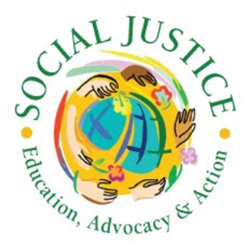 Syme, et al., 1999, Stern, 2010, Trobst, et al., 1990, Caraddock, et al., 1999, Bjornlund, 2010
Background
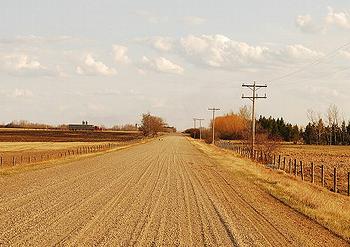 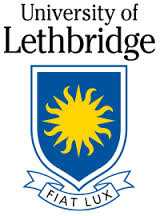 Water management        real challenge in Alberta

 Laws, regulations, and policies:
 Riparian Doctrine (1870) --- Water Act (2000)
 Water for Life – Alberta’s strategy for Sustainability (2003)

In 2008, new environmental management approach was adopted 

Integrated Resource Management (IRM)
Cumulative Effect Management System (CEMS)
Alberta drought (2010)
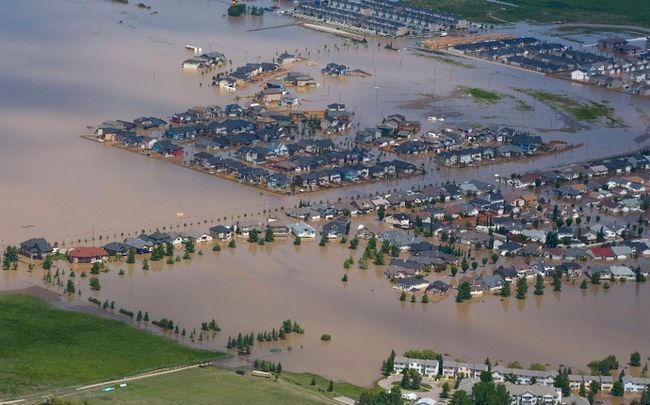 Alberta flood (2013)
Toronto Sun, 2013, Environment news service, 2010, Bjornlund, 2010, Bjornlund and Klein, in press
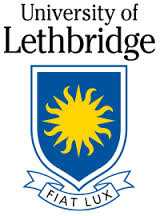 Background
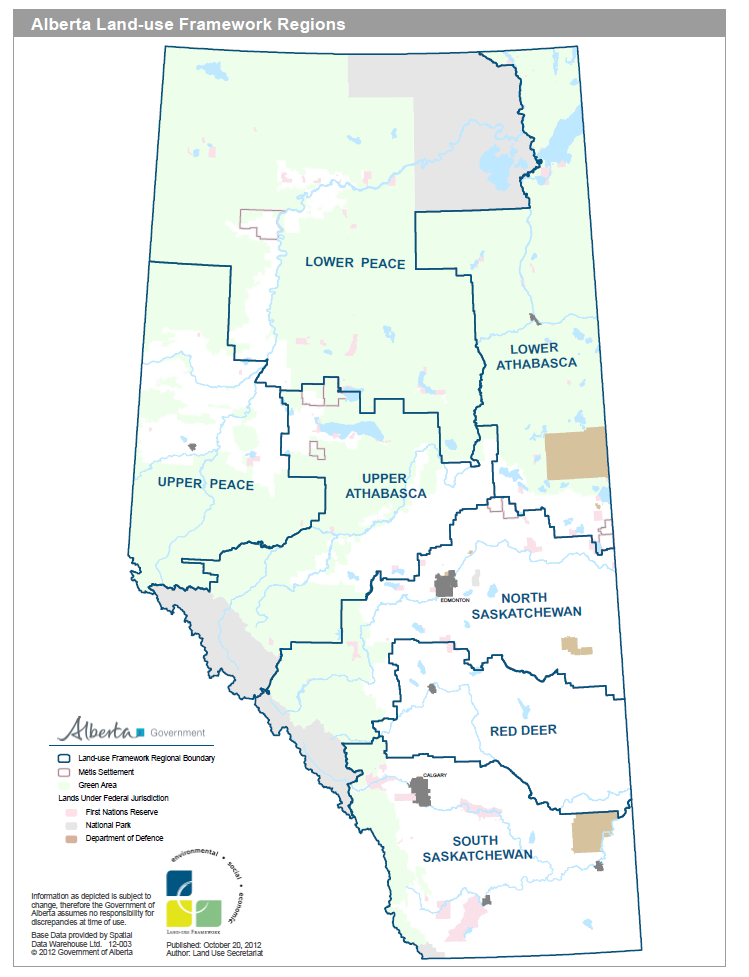 New management approach:
Land-Use Framework (2008) (LUF)
Alberta Land Stewardship Act (2009)

ALSA (2009) divides Alberta 
Seven regions
Lower Athabasca
South Saskatchewan

Region’s characteristics / challenges
Oil sand industry development 
Intense population growth
Alberta Environment, 2008, 2009, 2010
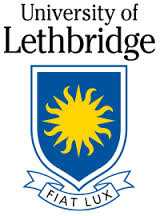 Background
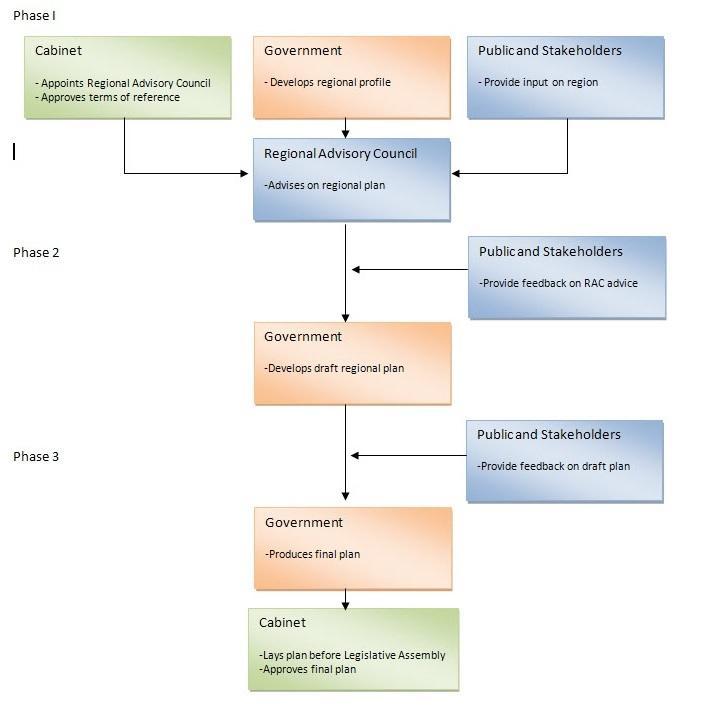 Regional plans
Legal documents
Broad strategic plans 
Subject to regular reviews
 
RP administration:
Land use Secretariat
Regional Advisory Council  

In case of conflict 
RP prevail over all water, land,     and air legislations.

RP challenges:
Ambiguity and unclearness
 relationships and responsibilities
Alberta Environment, 2010, Lavelle, 2012, de Loë, 2009
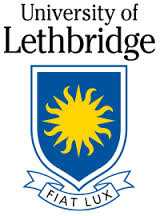 Research objectives
The broad goal: social justice in water management and planning

 Research objectives:
Develop a theoretical framework
Evaluate procedural justice in Alberta regional plans
Identify critical components of procedural justice

 Research questions:
How did the public and stakeholders in Alberta perceive the fairness of the regional planning process?

What are the critical components of procedural justice in Alberta’s regional planning process?
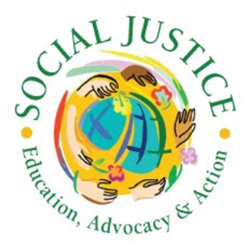 Literature review
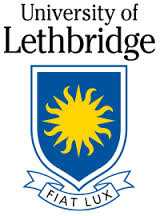 change
The tensions and challenges                     the way water is viewed and manages

The effect of social, economic, and environmental forces in the hydro-political process:






Challenges IWRM:
 complex issue of decision making and integrating various sectors
Integrated Water Resource Management (IWRM):

Manages water and land 
maximizes economic and social welfare  in an equitable manner
encourage multiple actors/agents decision making process
rise
probability conflict and injustices in water allocation
Allan, 2005, GWP-TAC4, 2000, Saravanan, et al., 2009, Bogardi, 1994
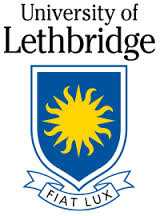 Literature review
Issues of justice :
resources are not equally distributed between groups, or
resources are (or are perceived to be) in short supply


Social justice: 
a fair and equal society in which each individual matters, their rights are recognized and protected when decisions are made
School of thoughts
Various perspectives
Wenz,1988, Nozick,1974, Rawl, 1999, Patrick, 2012, Clayton, 2000, Lundy, 2011,  Hamowy, 2004
[Speaker Notes: Economic 
Libertarian theory: Issue of justice through free market
Efficiency theory: advocates a free market where there is a minimal State that protects private property 
Cost-benefit- analysis: the option with the greatest benefits
Social 
Human Rights: provides a means of settling disputes by appealing to fundamental human rights
Utilitarian theory: provides a rationale for making decisions
Rawl’s theory (justice ): alternatives offer the most help for the worst off 
Environmental 
Bio-centric Individualism: value in every living thing
Eco-centric Holism: is a view that people should limit their activities  for health of ecosystems.
Precautionary Principle: when development has the potential to impact negatively on the environment]
Literature review
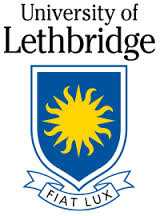 Procedural justice:
examines each step of the decision-making process 
and evaluates whether it is just 

There are three main theories: 
Theory of procedure (Thibaut and Walker, 1975) = resolve conflict
Justice judgment theory (Leventhal, 1980) =  procedural justice components 
Group value model (Lind and Tyler, 1988) = procedural justice in decision making

Develop a theoretical framework 
Procedural fairness for civil dispute resolution (Solum, 2004) 
Social justice in water management (Syme and Nancarrow, 2001)
Solum, 2004, Lukasiewicz et al., 2013,  Syme et al., 2001, 2005, Thibaut and Walker, 1975
Methodology
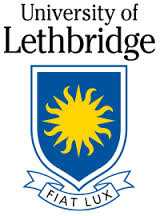 Procedural justice: moral and philosophical aspect of human psychology. 
Many scholars uses qualitative method to conduct the research
 Data collection:  four sources 










Rigor and confidentiality
Lawrence, et al.,1997, Lukasiewicz et al., 2013,  Syme et al., 2001, 2005
Methodology
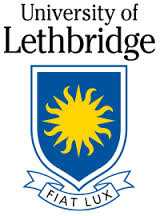 Data analysis: 
Two methods: Thematic analysis and content analysis 
Nvivo
Content Analysis
Thematic Analysis
Weber, 1990, Liamputtong, 2009, Krippendorf, 1980, Stemler, 2001
Methodology
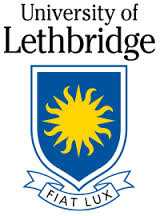 In-depth interview participants:
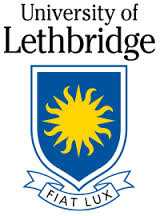 Procedural justice components
Identified procedural justice components:
 categorized three groups
Designing  a fair process
Public engagement process
Decision making process
Procedural justice components
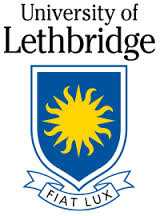 The results reveal that:
 	the way that the process is designed effects the fairness 

A fair planning process 
follows procedural rules            
has clear visions and objectives
Procedural rules
Clear visions and objectives
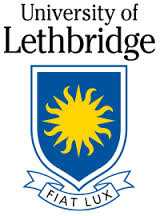 Procedural justice components
The results also show that: 
The consultation process needs to be improved

Unbiased representation  
Public engagement strategies 
Effective public participation
Public engagement strategy
Unbiased representation
Effective public participation
“ I do not know that for sure [if you can get any response back]” (KI#16)
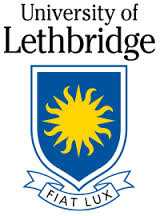 Procedural  justice components
To improve the decision making process:
Decision making authorities and responsibilities
Gaps and conflicts 
Implementation challenges
Implementation challenges
Gap and conflicts
Decision making authorities and responsibilities
In SSRP, “the plan’s outcomes are so high level [and general]… implementing them will challenging” (KI#2)
“ WPAC are not working with LARP. LARP has own team ” (KI#16)
Plan design
Public consultation process
Decision making process
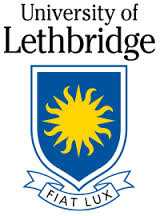 Procedural justice model
Theme7
Theme 8
Theme6
Theme 1
Theme4
Theme5
Theme 2
Theme3
LARP
Understanding the value conflicts and gaps
Advertising public participation opportunities
Clarifying role of Land use Secretariat and Cabinet
Unbiased selection of  RAC
Consistency
Value of the public input
CEMS
Transparency
SSRP
IRM
Bilateral communi-cation
Clarifying RAC’s responsibilities
Using effective public engagement tools
Accuracy
Limiting lobbying and making political decisions
Correctability
Clear vision and objectives
Easy to understand
Clear definition of public participation
Minimizing bias
Using focus group  to manage public participation
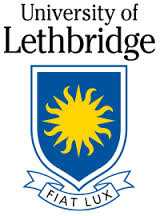 Conclusion - implementation
There are many opportunities to improve procedural justice in Alberta regional plans 
There are five up coming plans

The procedural justice model: 
simplifies the planning process
highlights additional steps to ensure a fair planning process 
enhances the acceptance of regional plans
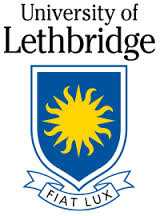 Conclusion - contribution
This research also 
adds weight to one side of the debate in the literature

verifies the critical components identified in the reviewed literature. 
unbiased framework, informative procedure, legitimate representative, active participation, and resolving conflicts
identifies differences between the literature and the conceptual findings
clear of vision and objectives, understanding gaps, and implementation challenges
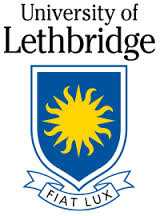 Conclusion - reflection
Limitation 
Time 
Access to various representatives 
Social, cultural differences 

Future studies
Evaluate the fairness of five upcoming plans 
Evaluate the fairness of the plans outcome 
Evaluate the fairness of similar regional plans
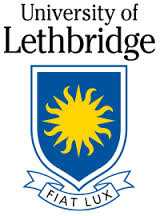 Thank you 

Parastoo.emami@uleth.ca
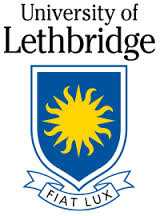 References
[1] Jonathan A Allan. Water in the environment/socio-economic development discourse:
Sustainability, changing management paradigms and policy responses in a global system.
Government and Opposition, 40(2):181–199, 2005.
[2] Paula Antunes, Giorgos Kallis, Nuno Videira, and Rui Santos. Participation and evaluation
for sustainable river basin governance. Ecological Economics, 68(4):931–939,
2009.
[3] Robert Bewer. Recreational ecosystem service benefits from the Chestermere lake reservoir:
value for day use non- resident vision. University of Lethbridge, 2012.
[4] Henning Bjornlund. The competition for water: Striking a balance among social,
environmental, and economic needs. CD Howe Institute, 2010.
[5]  Bjornlund, H.; Nicol, L. and Klein, K. (in press): The Adoption of Improved Irrigation Technology and Management Practices - A Study of Two Irrigation Districts in Alberta, Canada. Accepted for publication in the Journal of Agricultural Water Management 
[6] Randall W Block and Joel Forrest. Gathering storm: Water conflict in Alberta, a. Alta.
L. Rev., 43:31, 2005.
[7] Ian Calder. Blue revolution: Integrated land and water resources management. Routledge,
2012.
[8] J.C. Caldwell and Loyola University Chicago. Critical Factors in Social Justice Orientation
Development. Loyola University Chicago, 2008.
[9] Christine Carpenter and Melinda Suto. Qualitative research for occupational and physical
therapists: A practical guide. Blackwell Pub., 2008.
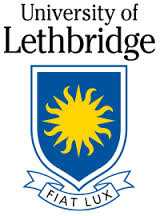 References
[10] Madonna G Constantine, Sally M Hage, Mai M Kindaichi, and Rhonda M Bryant. Social
justice and multicultural issues: Implications for the practice and training of counselors
and counseling psychologists. Journal of Counseling & Development, 85(1):24–
29, 2007.
[11] Alberta Water Council. Alberta’s water management system: Policy issues and gaps.
2006.
[12] Ian Craddock, Alan William Preece, Rajagopal Dept NILAVALAN, Jack Albert Leendertz,
Ralph Benjamin, Frederick John9 Sprats Barn Crescent Wilson, et al. Methods
and apparatus for measuring the internal structure of an object, December 5 2012. EP
Patent 1,850,743.
[13] John W. Creswell. Research Design: Qualitative, Quantitative, and Mixed Methods
Approaches. SAGE Publications, 2009.
[14] RC de Loë. A Canadian vision and strategy for water in the 21st century. Policy
Options, 30(7), 2009.
[15] Robert C De Loë. From Government to Governance: A State-of-the-art Review of
Environmental Governance: Final Report. Rob de Loë Consulting Services, 2009.
[16] Neil M Drew, Brian J Bishop, and Geoff Syme. Justice and local community change:
Towards a substantive theory of justice. Journal of Community Psychology, 30(6):623–
634, 2002.
[17] Alberta Environment. Cold lake-beaver river basin groundwater quantity and brackish
water state of the basin report. 2006.
[18] Alberta Environment. Water for renewal. 2008.
[19] Alberta Environment. Water for life action plan. 2009.